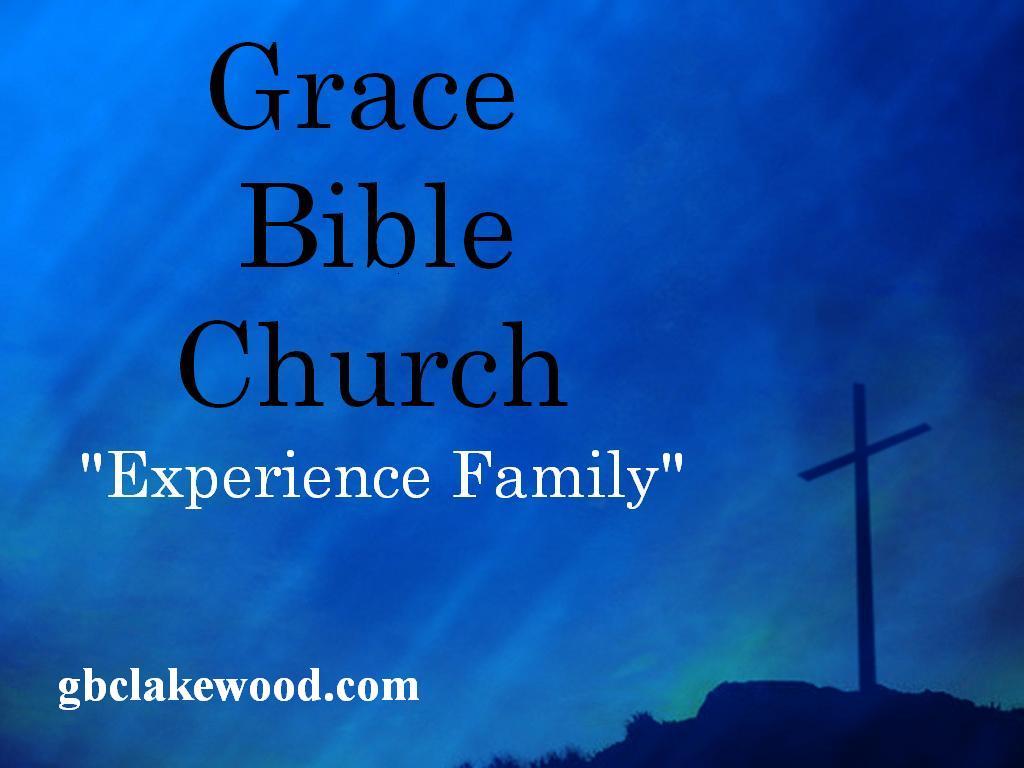 “Out Loud”
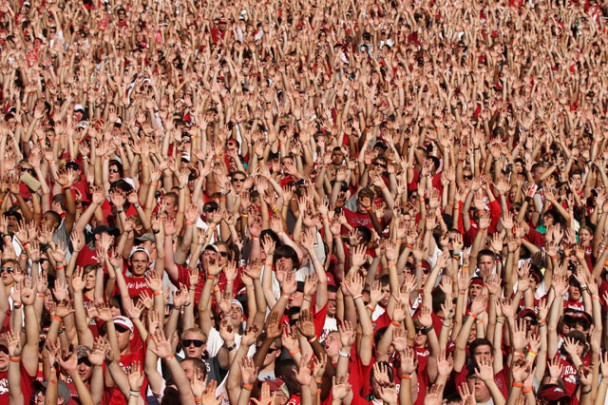 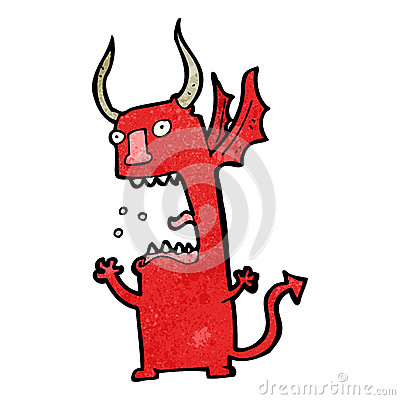 When the Devil is shouting “NO WAY!”Get Ready! The WAY is about to show UP! Jerry Savelle
“Let his loyalty and devotion be a lesson to us all."
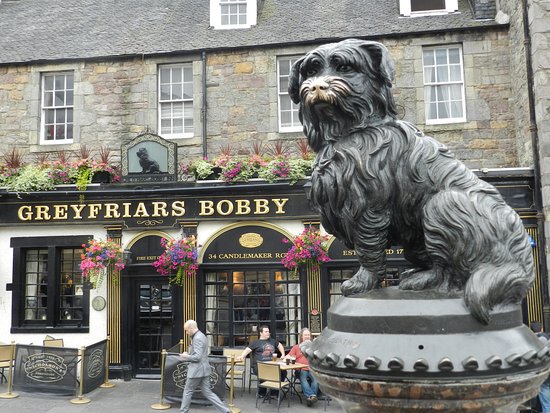 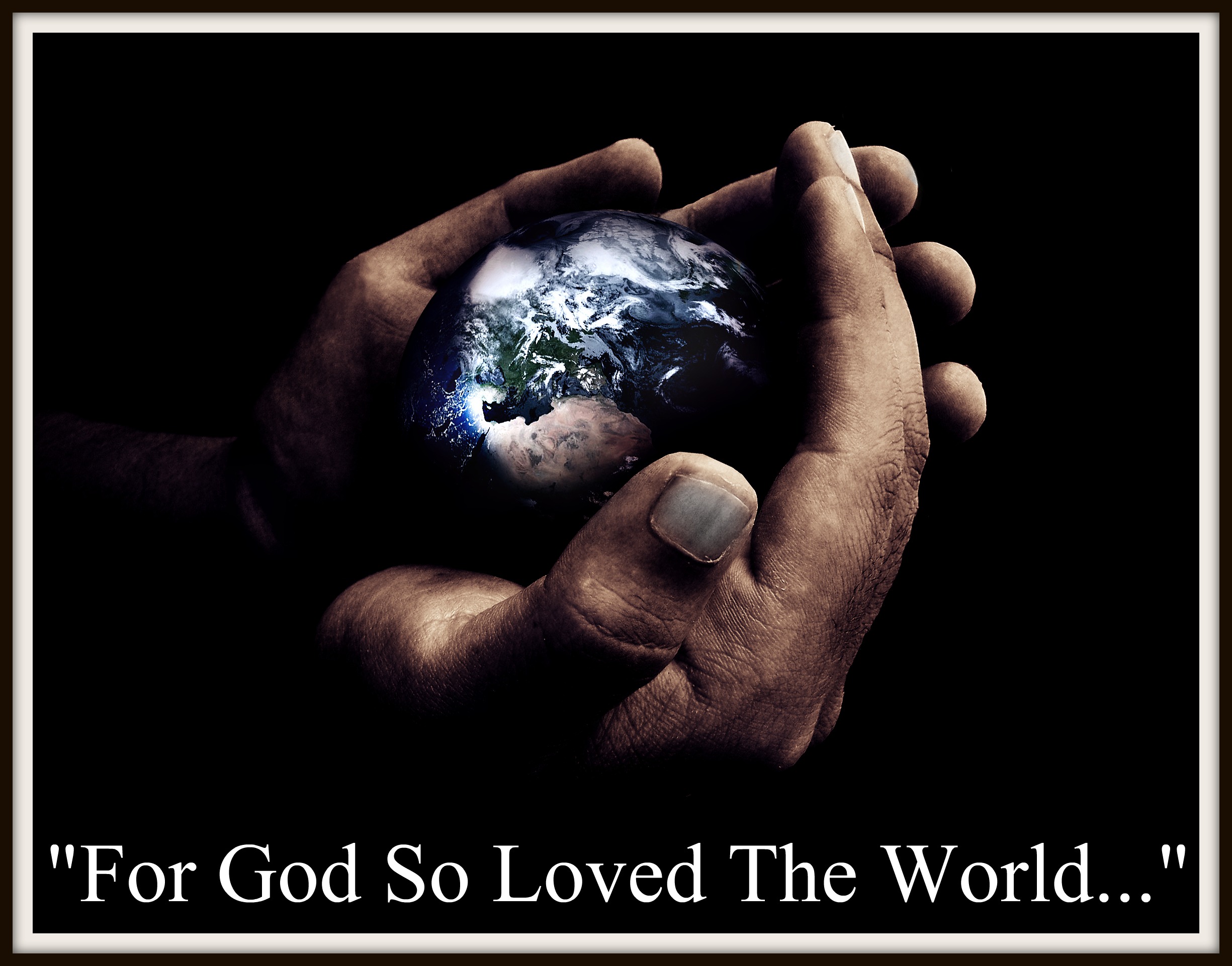 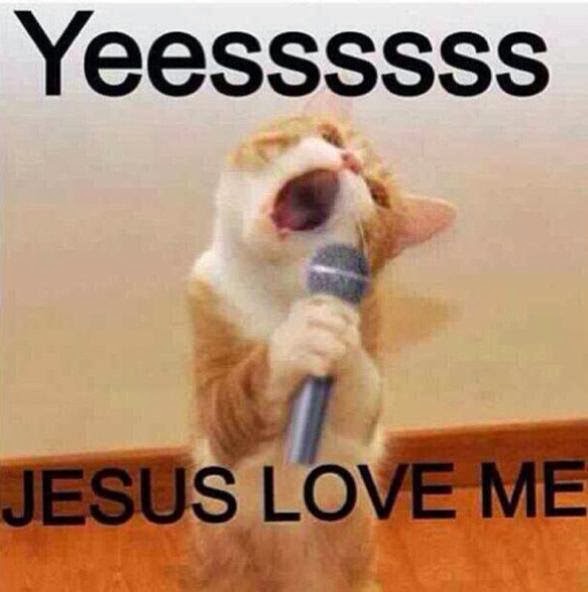 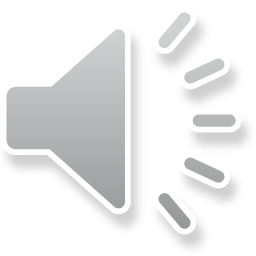 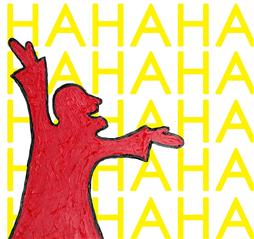 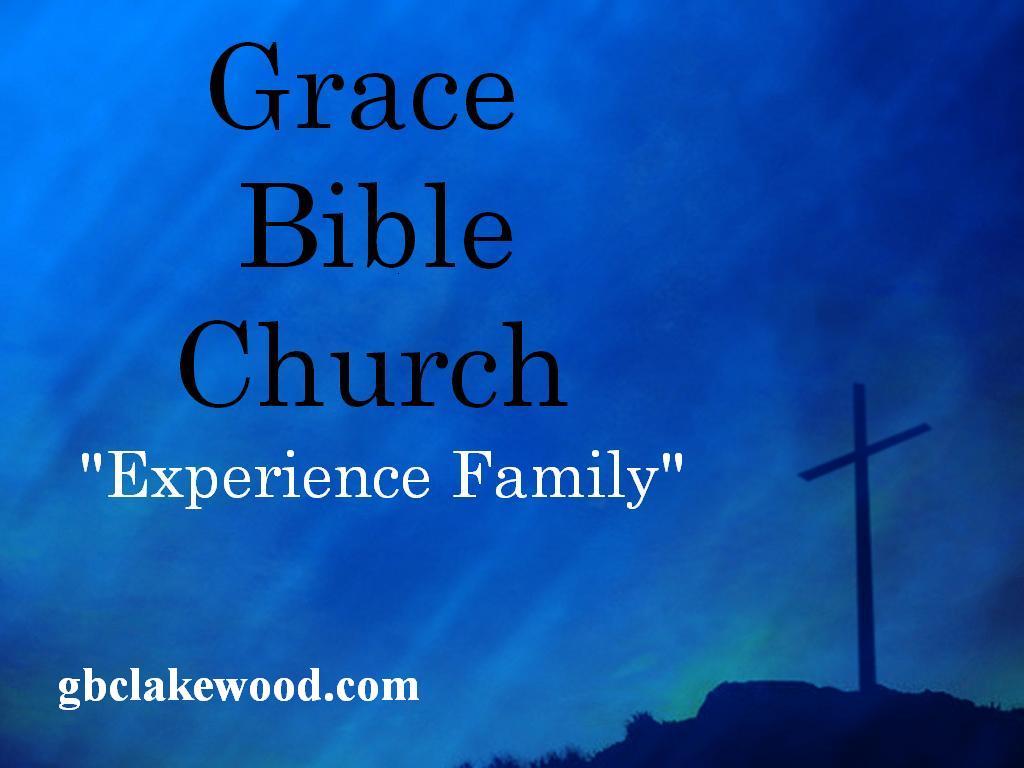